1. РАЗРЕДПРИЧАЊЕ НА ОСНОВУ ДВИЈЕ ИЛИ ТРИ ПОЗНАТЕ РИЈЕЧИ
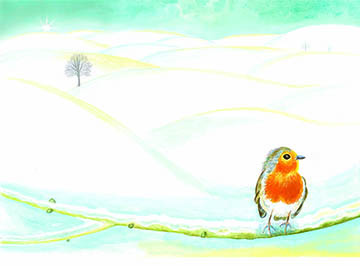 ПРИЧАМО ПРИЧУ...
О ЗИМИ
О ПТИЧИЦИ
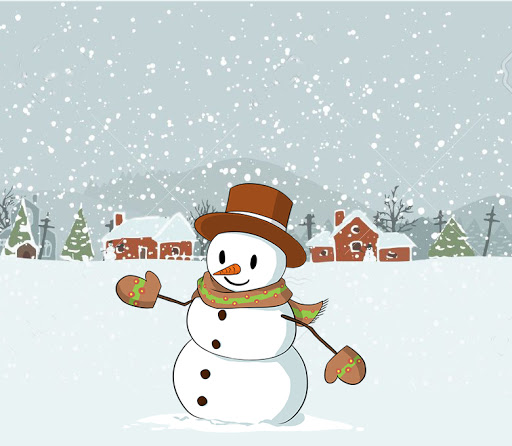 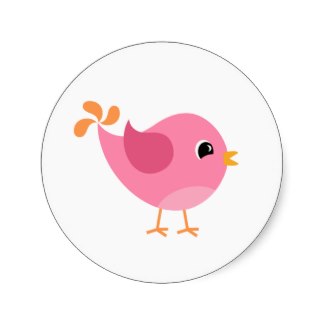 О ХРАНИ
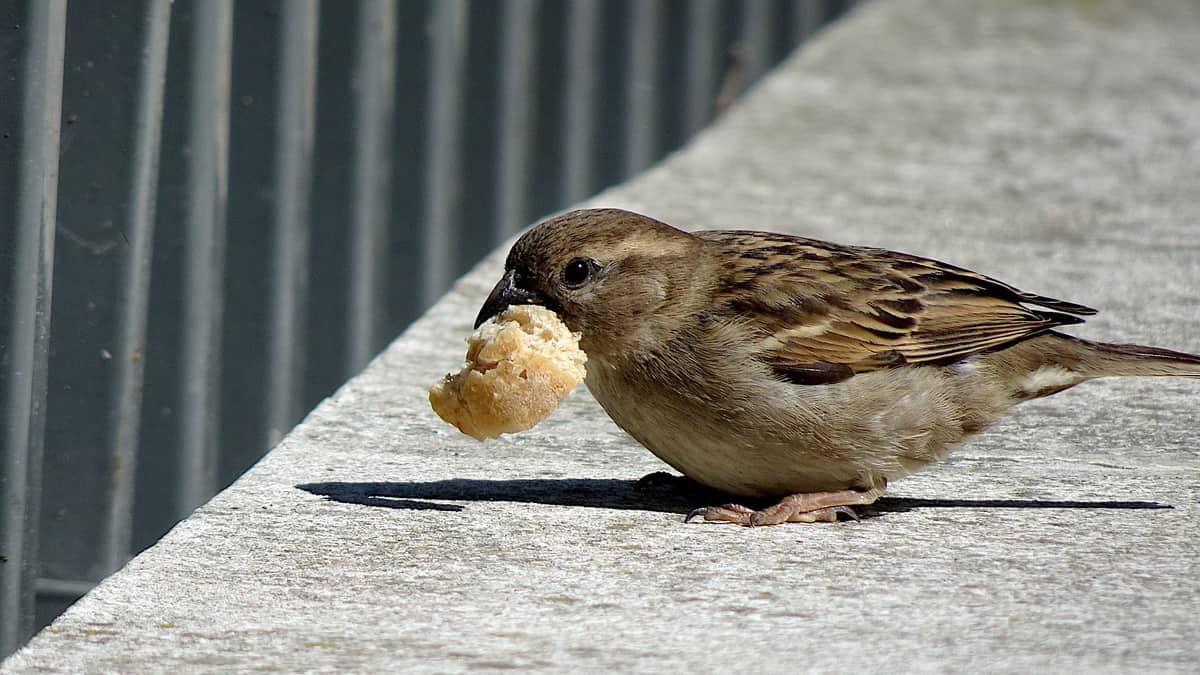 СТИГЛА ЈЕ ЗИМА. ДАНИ СУ БИЛИ КРАТКИ  И ХЛАДНИ. САША ЈЕ ИЗ СВОЈЕ ТОПЛЕ СОБЕ ПОСМАТРАО КАКО СНИЈЕГ НЕПРЕСТАНО ПАДА И ПРЕКРИВА ЗЕМЉУ И ДРВЕЋЕ.
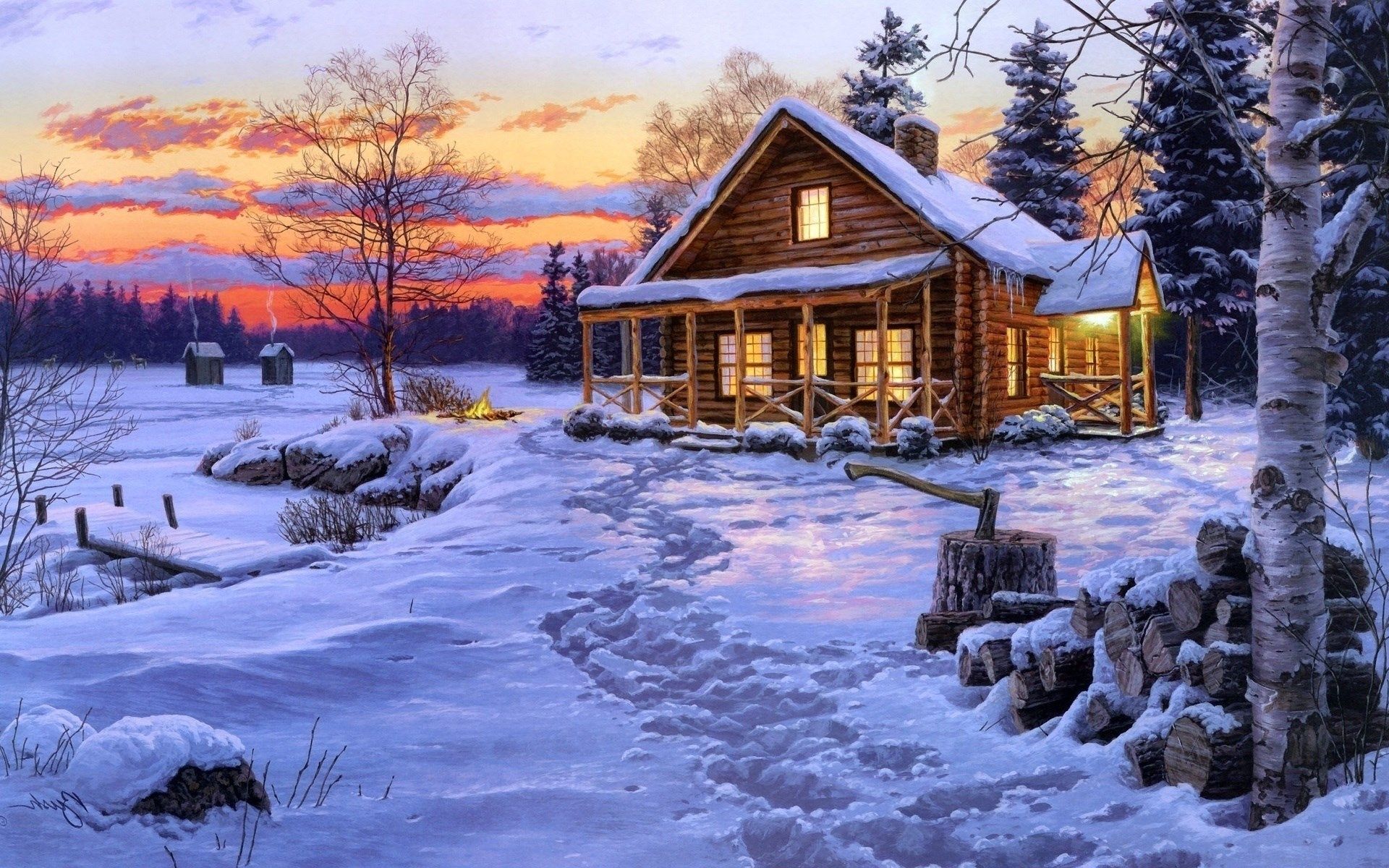 ГЛЕДАЈУЋИ КРОЗ СВОЈ ПРОЗОР ПРИМЈЕТИО ЈЕ КАКО ЈЕДНА МАЛА ПТИЦА ЧЕСТО СЛЕТИ НА ЊЕГОВ ПРОЗОР. БИЛА ЈЕ ПРОМРЗЛА И ДРХТАЛА ЈЕ. ОН ЈЕ ОДЛУЧИО ДА ПОМОГНЕ ПТИЧИЦИ. ОСТАТКЕ ХРАНЕ СА СТОЛА ЈЕ СКУПИО У МАРАМИЦУ И ИСТРЕСАО ИХ НА ПРОЗОР.
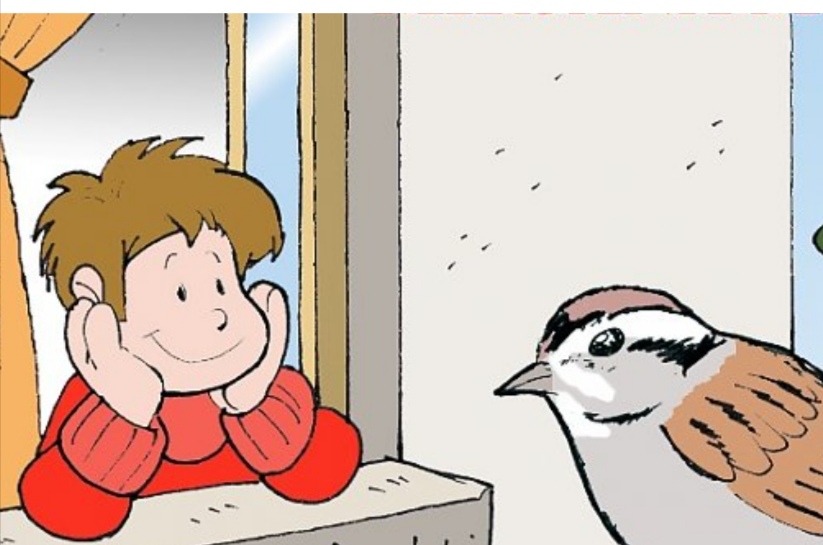 НАКОН НЕКОГ ВРЕМЕНА ПОЈАВИЛА СЕ ПТИЧИЦА. ОДМАХ ЈЕ ПОЧЕЛА ДА КЉУЦА МРВИЦЕ ХРАНЕ. САША ЈЕ БИО СРЕЋАН ШТО ЈЕ ПОМОГАО ПТИЦИ.
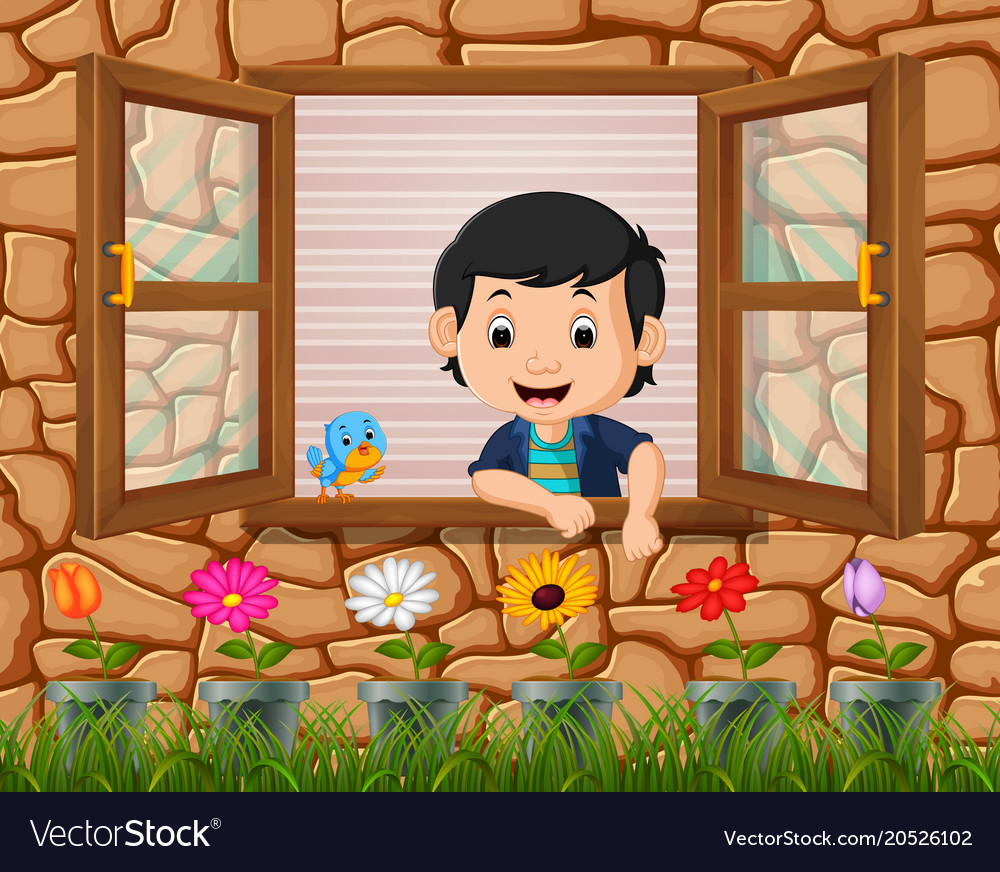 ЗАДАТАК ЗА САМОСТАЛАН РАД :

НА ОСНОВУ ЗАДАНИХ РИЈЕЧИ ПОКУШАЈ СМИСЛИТИ СВОЈУ ПРИЧУ.
РАЗБИЈЕН ПРОЗОР
ЛОПТА
ДЈЕЦА
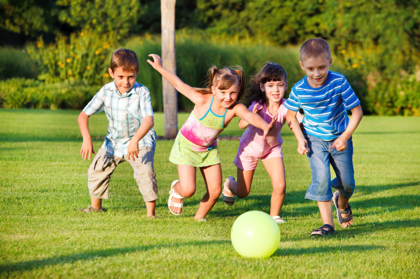 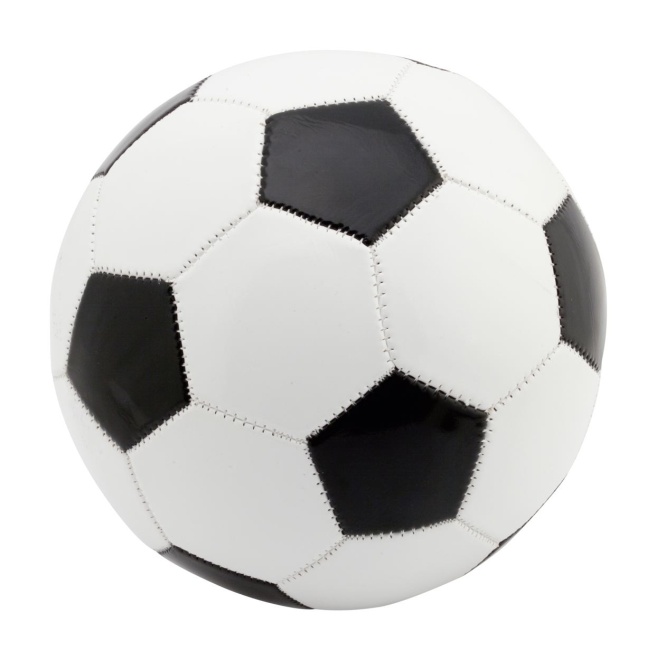 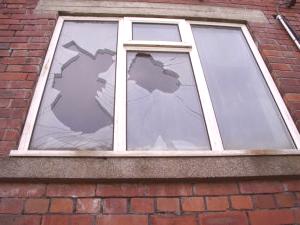 ОПАСНОСТИ ПО ЗДРАВЉЕЕЛЕКТРИЧНА СТРУЈА
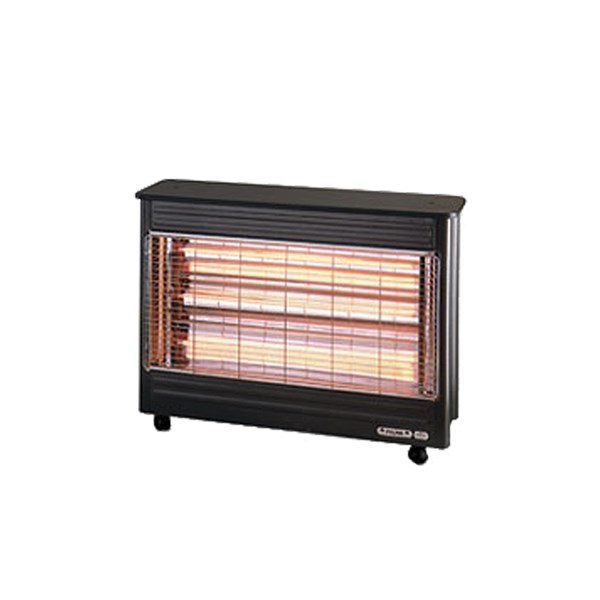 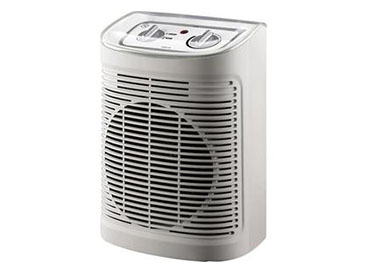 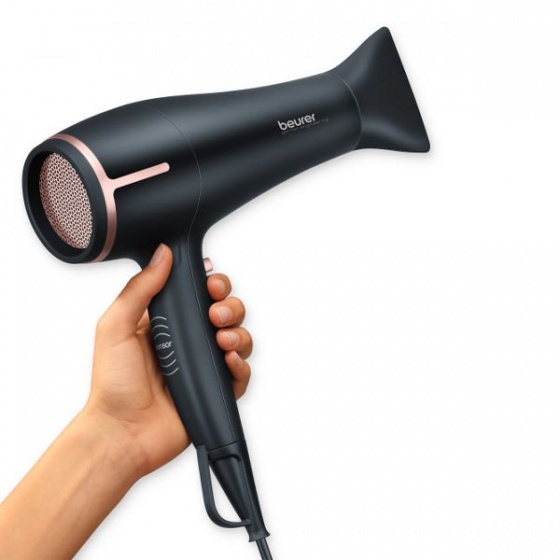 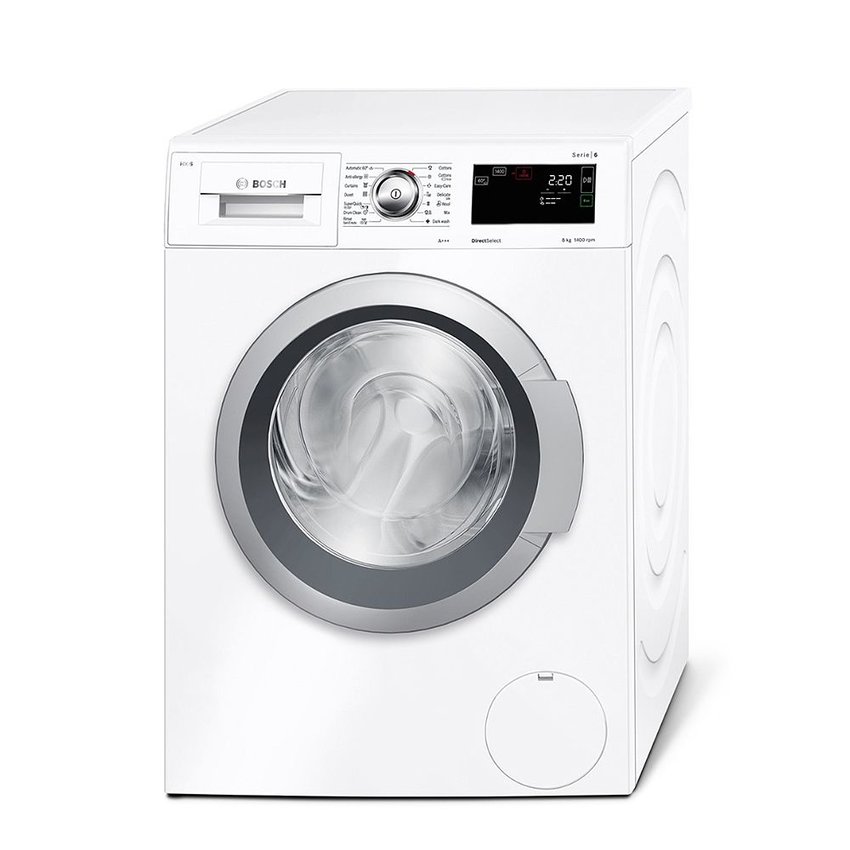 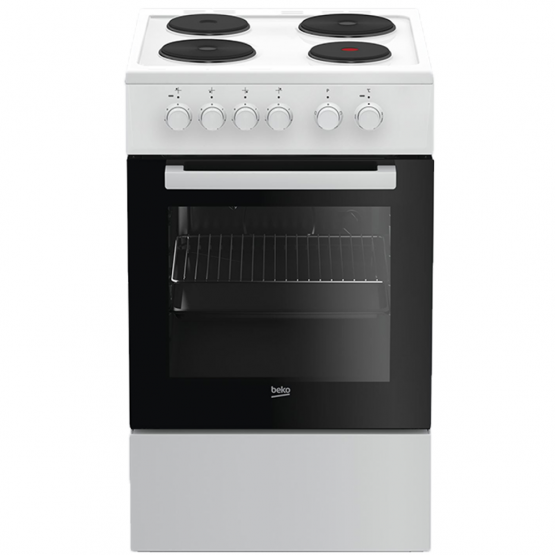 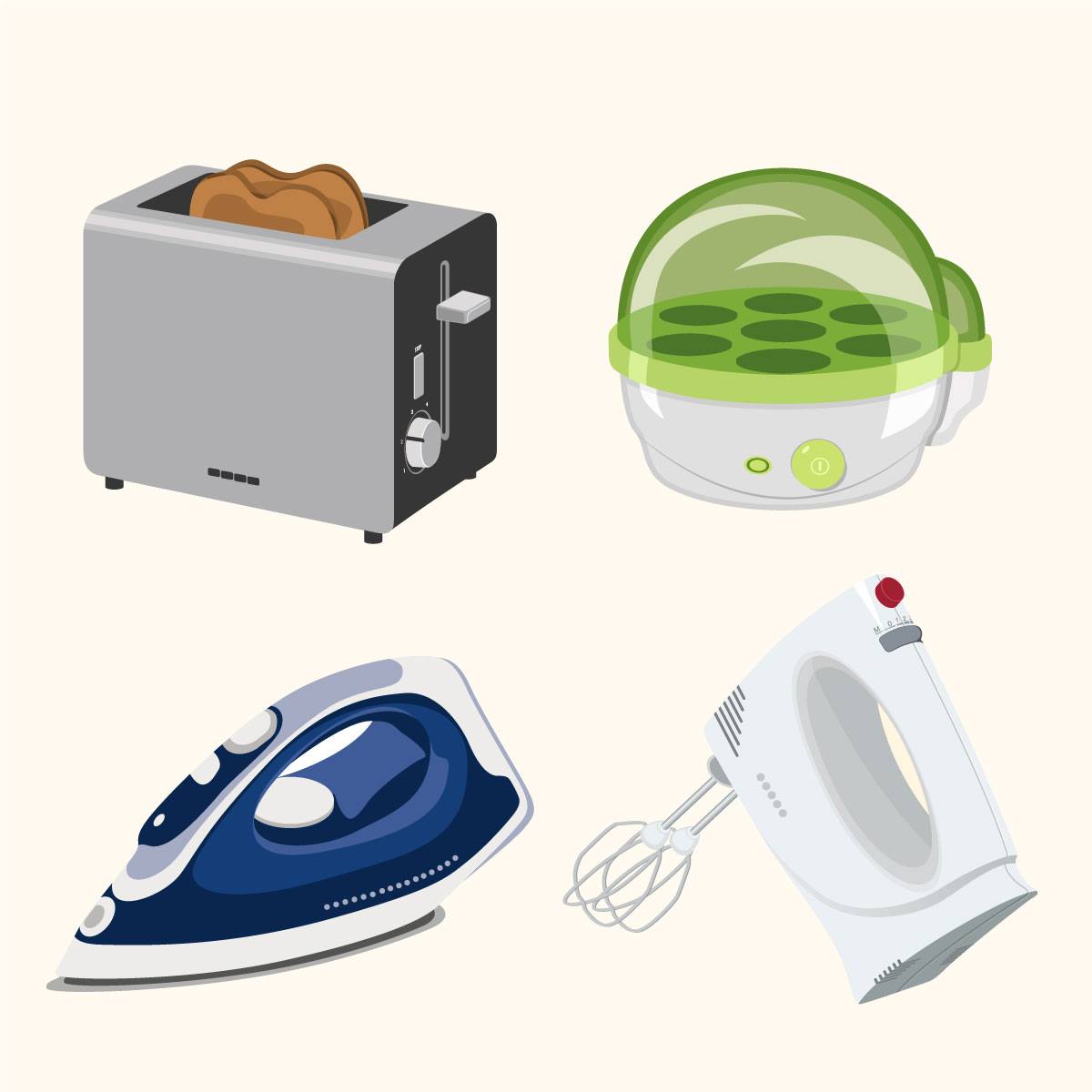 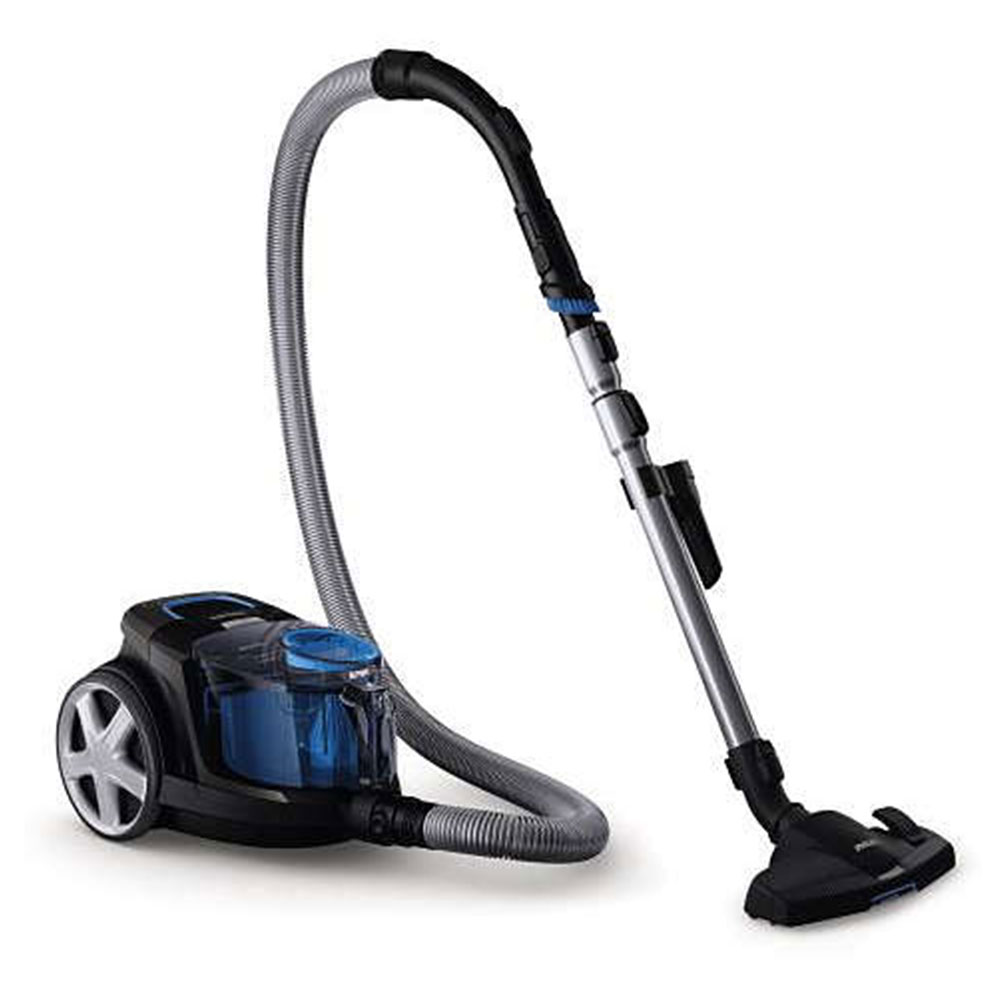 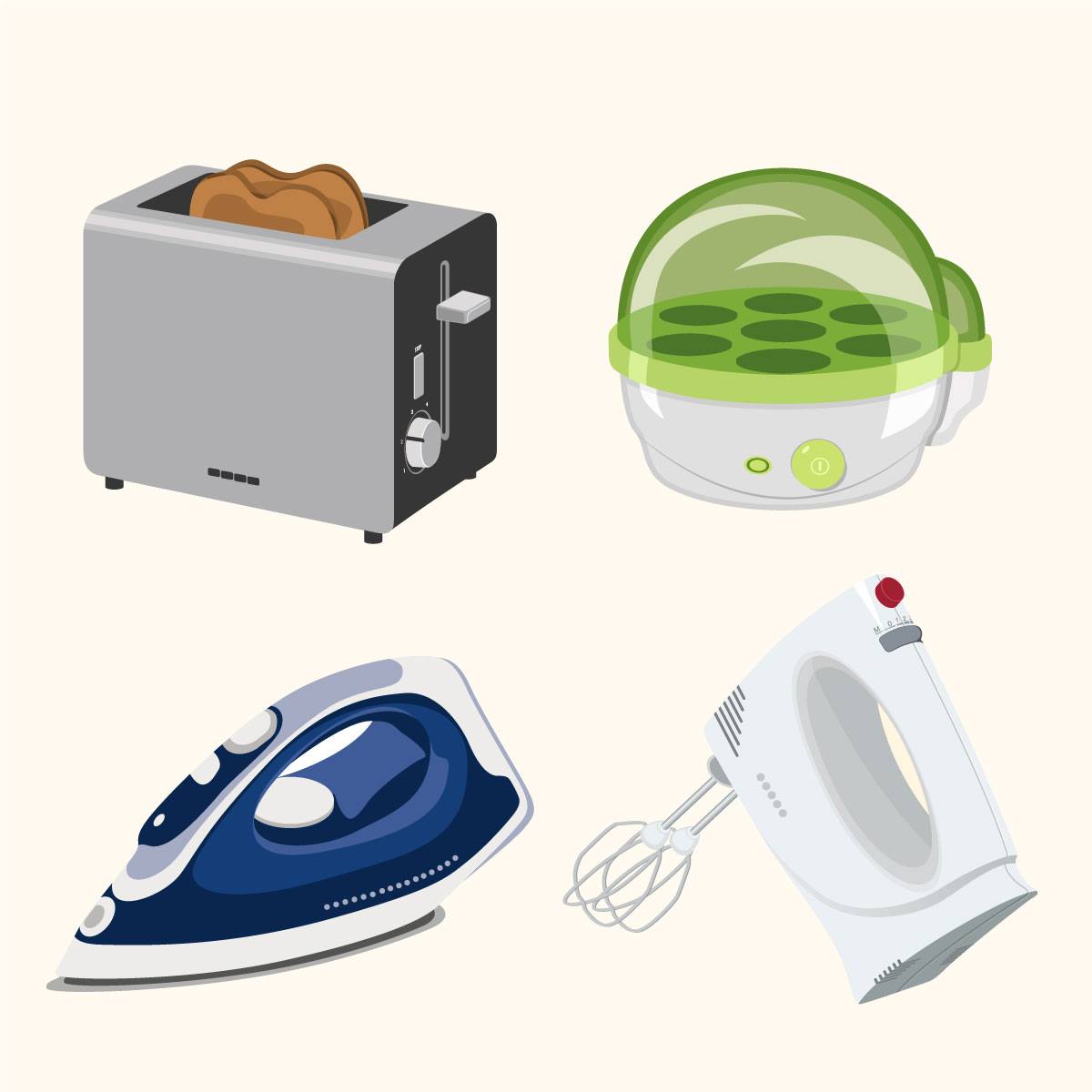 ОПАСНОСТ ОД СТРУЈНОГ УДАРА
ПОЗВАТИ БРОЈ ТЕЛЕФОНА
123                            124
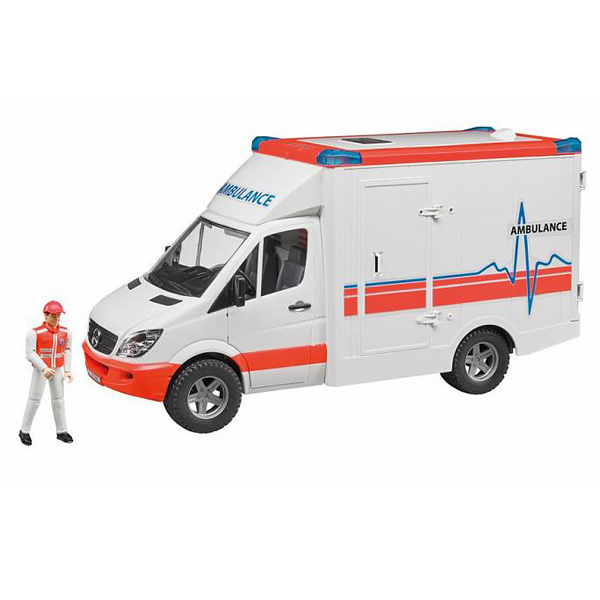 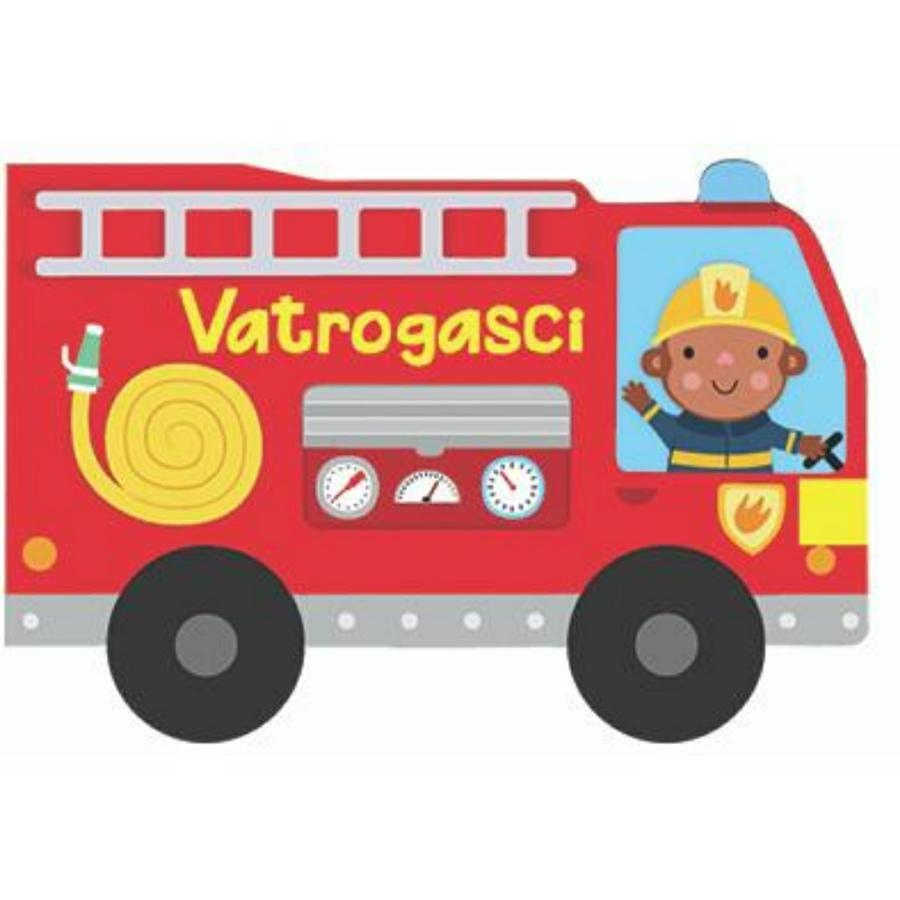 СКОЧИ И ПРЕСКОЧИ...